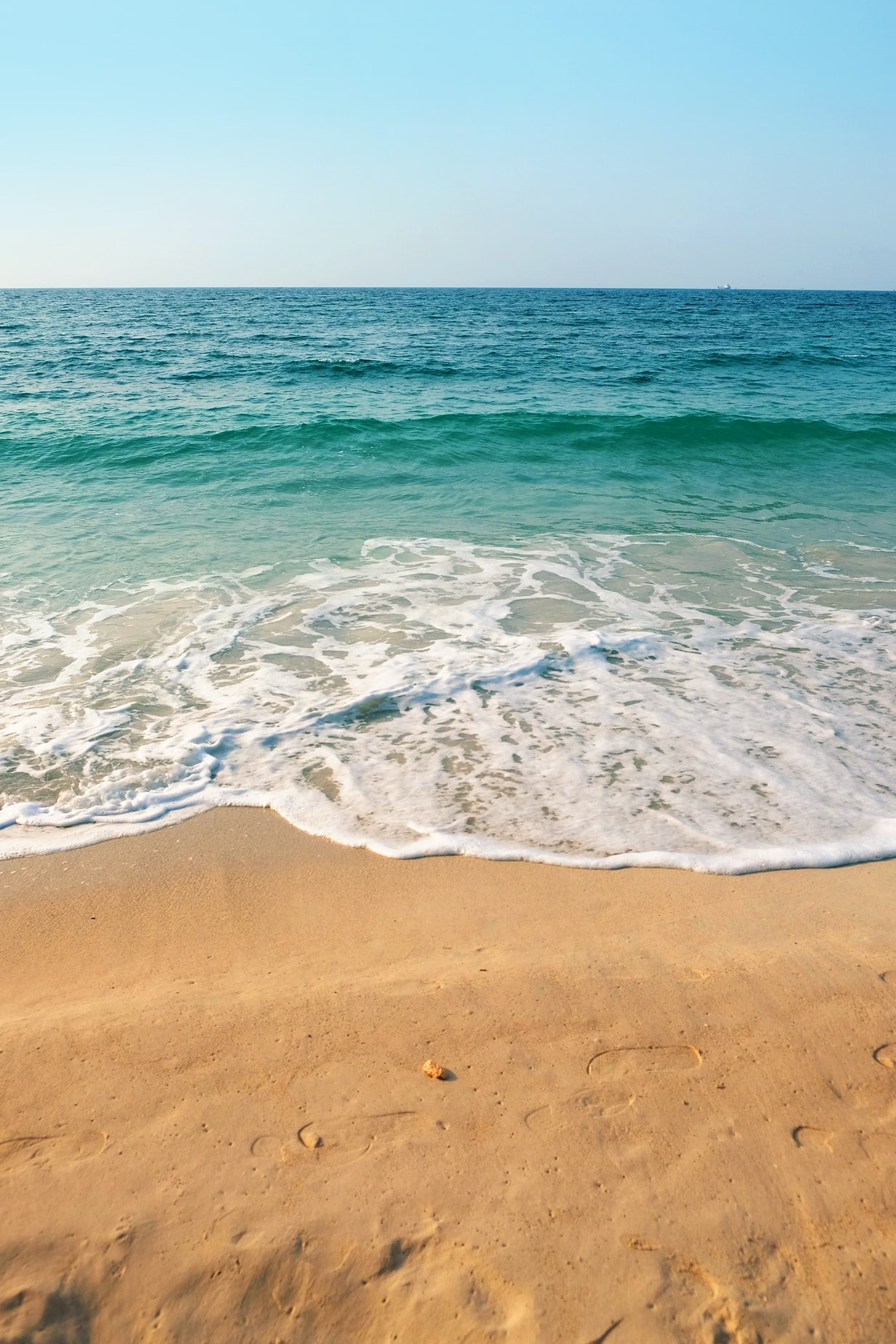 कक्षा – छठवींविषय- संस्कृतPPT मॉड्यूल-1पाठ- 6  समुद्रतट:
तृतीया- चतुर्थी- विभक्ति
शब्दों के अर्थ –समुद्रतट:        --     सागर का किनारा पर्यटनाय        --     घूमने के लिए तरंगै:           --     लहरों के साथनौकाभि:        --     नावों के साथ जलविहारं        --     पानी में खेलना बालुकाभि:       --     बालुओं सेबालुकागृहम्     --      बालू का घर दीर्घतम:        --      सबसे लम्बा मत्स्यजीविन:    --      मछुआरे स्वैरम्          --      बिना रोक टोक के विहरंति         --      घूमते हैं स्वजीविकाम्     --      अपनी जीविका को प्रायदीप:        --      तीन तरफ जल से घिरा भू भाग संगम:          --      मिलन पर्यटनस्थानानि   --      घूमने की जगहक्रीडंति          --      खेलते हैं  रचयंति         --      बनाते हैं प्रवाहयंति   	--      बहा देती हैं चालयंति   	--      चलाते हैं मध्ये – मध्ये	--      बीच – बीच में
एष: समुद्रतट:। अत्र जना: पर्यटनाय आगच्छन्ति । केचन तरंगै: क्रीडन्ति । केचन च  नौकाभि: जलविहारं कुर्वन्ति । तेषु  केचन कन्दुकेन क्रीडन्ति । बालिका: बालका: च बालुकाभि: बालुकागृहम्रचयन्ति । मध्ये मध्ये तरंगा: बालुकागृहम् प्रवाहयन्ति । एषा क्रीडा प्रचलति एव । समुद्रतटा: न केवलम् पर्यटनस्थानानि । अत्र मत्स्यजीविन: अपि स्वजीविकां चालयन्ति ।
अनुवाद -  भारत की तीनों दिशाओं में समुद्र हैं । इस कारण से ही भारत देश प्रायद्वीप कहा जाता है । पूर्व दिशा में बंगाल की खाड़ी, दक्षिण दिशा में हिंद महासगर और पश्चिम दिशा में अरब सागर है । इन तीनों सागरों का संगम कन्याकुमारी तट पर होता है । यहाँ पूर्णिमा के दिन चंद्रमा का उदय और सूर्य डूबने का दृश्य एक साथ ही देखा जा सकता है ।
अस्माकम् देशे बहव: समुद्रतटा: संति । एतेषु मुम्बई - गोवा - कोच्चि- कन्याकुमारी - विशाखापत्तनम् - पुरीतटा: अतीव प्रसिद्धा: संति । गोवातट: विदेशिपर्यटकेभ्य: समधिकम् रोचते । विशाखापत्तनम् - तट: वैदेशिकव्यापाराय प्रसिद्ध:। कोच्चितट: नारिकेलफलेभ्य: ज्ञायते ।     मुम्बईनगरस्य जुहूतटे सर्वे जना: स्वैरं विहरन्ति । चेन्नईनगरस्य मेरीनातट: देशस्य सागरतटेषु दीर्घतम: ।
अनुवाद --  हमारे देश में बहुत से समुद्र तट हैं । इनमें मुम्बई , गोवा , कोच्चि , कन्याकुमारी , विशाखापत्तनम् और पुरी के तट बहुत प्रसिद्ध हैं । गोवा का तट विदेशी सैलानियों को बहुत अच्छा लगता है । विशाखापत्तनम् तट विदेशी व्यापार के लिए प्रसिद्ध है । कोच्चि का तट नारियल के फलों के लिए जाना जाता है । मुम्बई नगर के जुहू तट पर सभी लोग बेरोक टोक घूमते हैं । चेन्नई नगर का मेरीना तट देश के सागर तटों में सबसे लम्बा है ।
भारतस्य तिसृषु दिशासु समुद्रतटा: सन्ति । अस्माद् एव कारणात् भरतदेश: प्रायद्वीप इति कथ्यते । पूर्वदिशायां बंगोपसागर: दक्षिणदिशायां हिन्दमहासागर: पश्चिमदिशायां च अरबसागर: अस्ति । एतेषां त्रयाणाम् अपि सागराणां संगम: कन्याकुमारीतटे भवति । अत्र पूर्णिमायां चंद्रोदय: सूर्यास्तं च युगपदेव द्रष्टुं शक्यते ।
अनुवाद -  भारत की तीनों दिशाओं में समुद्र हैं । इस कारण से ही भारत देश प्रायद्वीप कहा जाता है । पूर्व दिशा में बंगाल की खाड़ी, दक्षिण दिशा में हिंद महासगर और पश्चिम दिशा में अरब सागर है । इन तीनों सागरों का संगम कन्याकुमारी तट पर होता है । यहाँ पूर्णिमा के दिन चंद्रमा का उदय और सूर्य डूबने का दृश्य एक साथ ही देखा जा सकता है ।